A User’s Guide to the Sky
The Big Dipper is in the Great Bear or Ursa Major constellation. Look at the two pointer stars at the end of the Dipper, Dubhe and Merak
Northeast
Northwest
North
there is an imaginary line between these two stars and the distance is 1 unit..
Northeast
Northwest
North
Proceed this imaginary line towards Dubhe 5 units…
1 unit…
Proceed this imaginary line towards Dubhe 5 units…
2 units …
Proceed this imaginary line towards Dubhe 5 units…
3 units …
Proceed this imaginary line towards Dubhe 5 units…
4 units..
Proceed this imaginary line towards Dubhe 5 units…
5 units …
There is the North Star (Pole Star, Polaris)…
North Star
How to Find the North Star
Alkaid
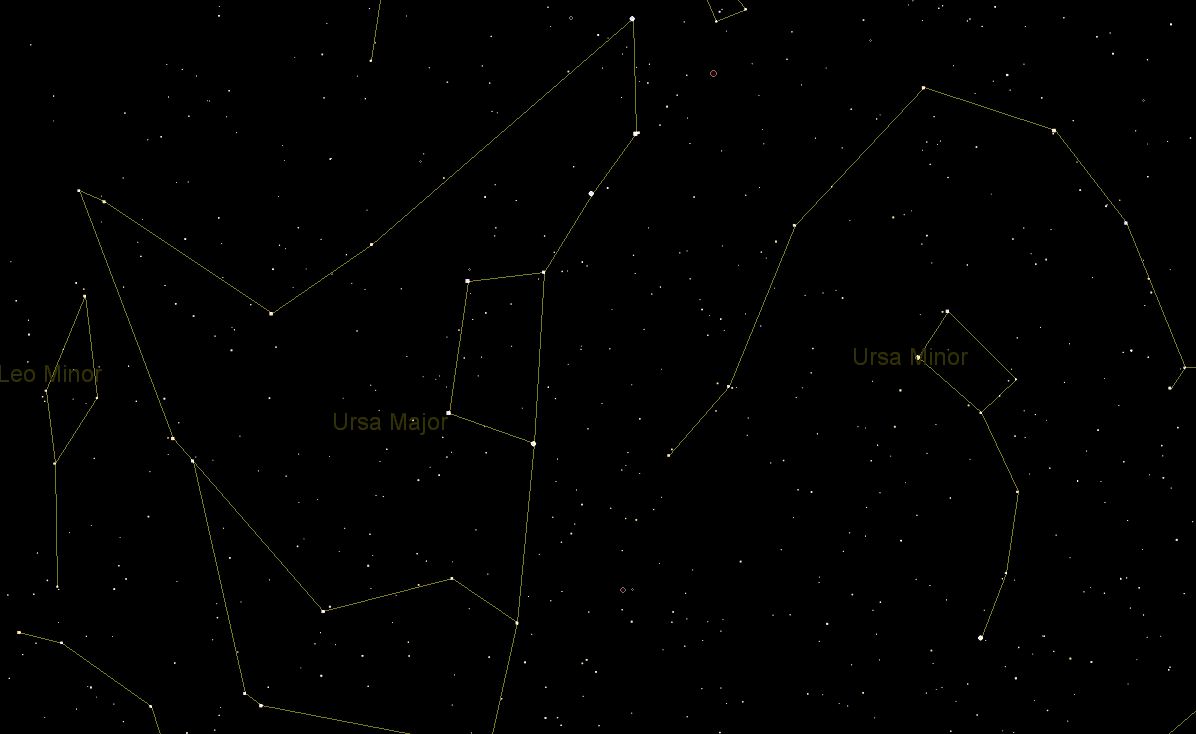 Alcor
Mizar
Alioth
Phecda
Megrez
Merak
Dubhe
1 unit
North Star
(Polaris)
In the northern hemisphere, you can measure the angle from the horizon to the North Star to find the latitude. For Ankara it is 40
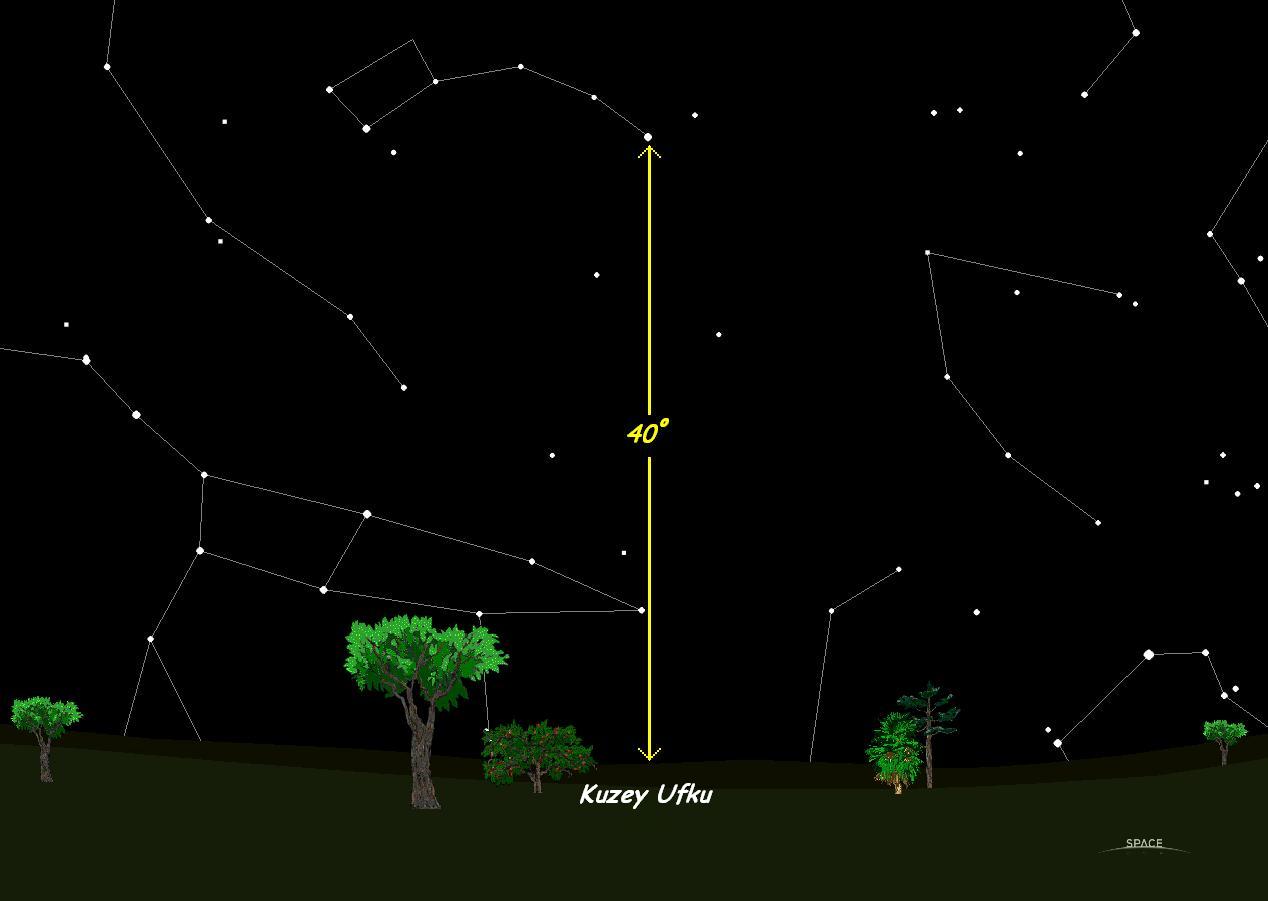 Northern Horizon
If you watch the North Star all night long, you will see that it doesn’t move but the stars move around it.
At 22.00 p.m.
If you watch the North Star all night long, you will see that it doesn’t move but the stars move around it.
At 24.00 p.m.
At 02.00 a.m.
If you watch the North Star all night long, you will see that it doesn’t move but the stars move around it.
At 04.00 a.m.
WINTER TRIANGLE 25.04.2006 21:00 West Sky
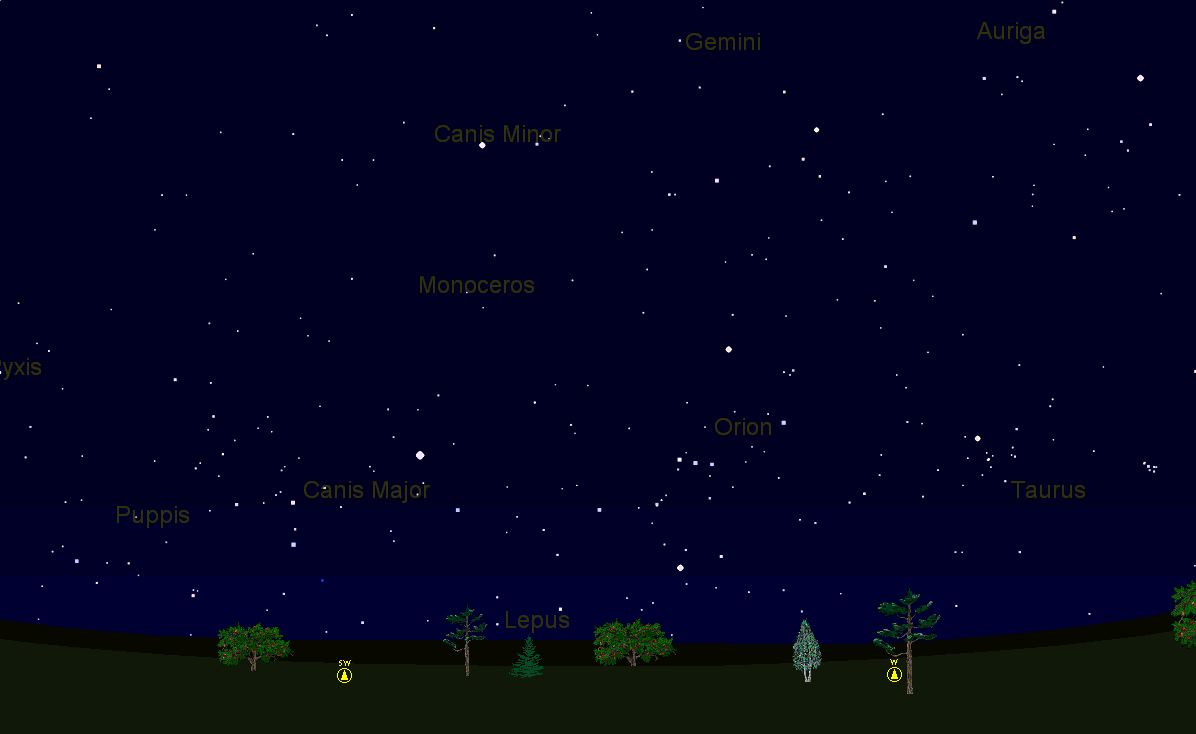 WINTER TRIANGLE 25.04.2006 21:00 West Sky
Canis MinorProcyon star, OrionBetelgeuse star, Canis MajorSirius star
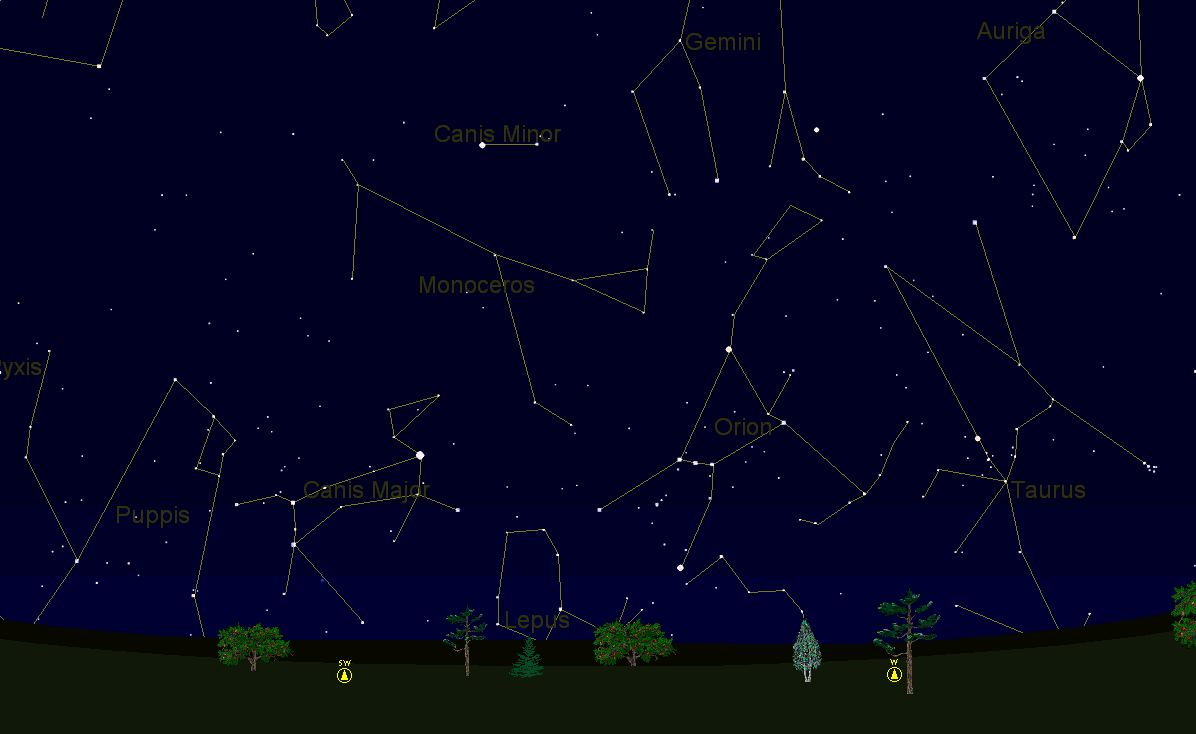 Procyon
Betelgeuse
Sirius
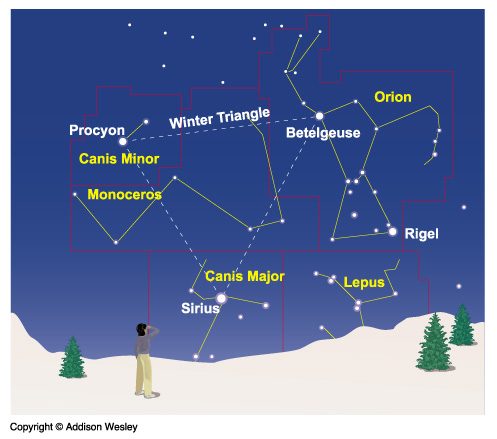 Big Bear (Ursa Major)
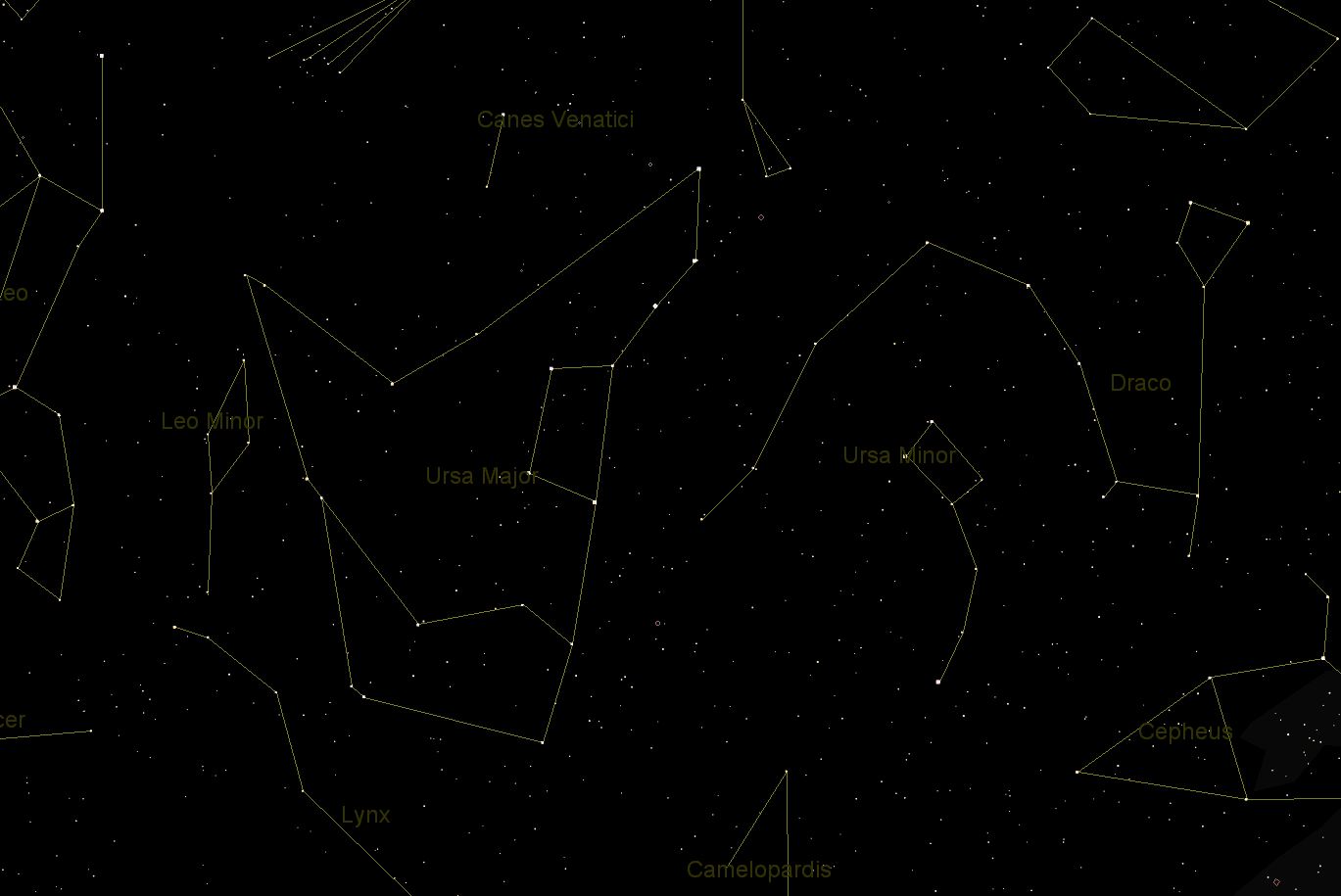 The latitude of a place can be found from the altitude of the North Star. 
Example; for Ankara it is 40.
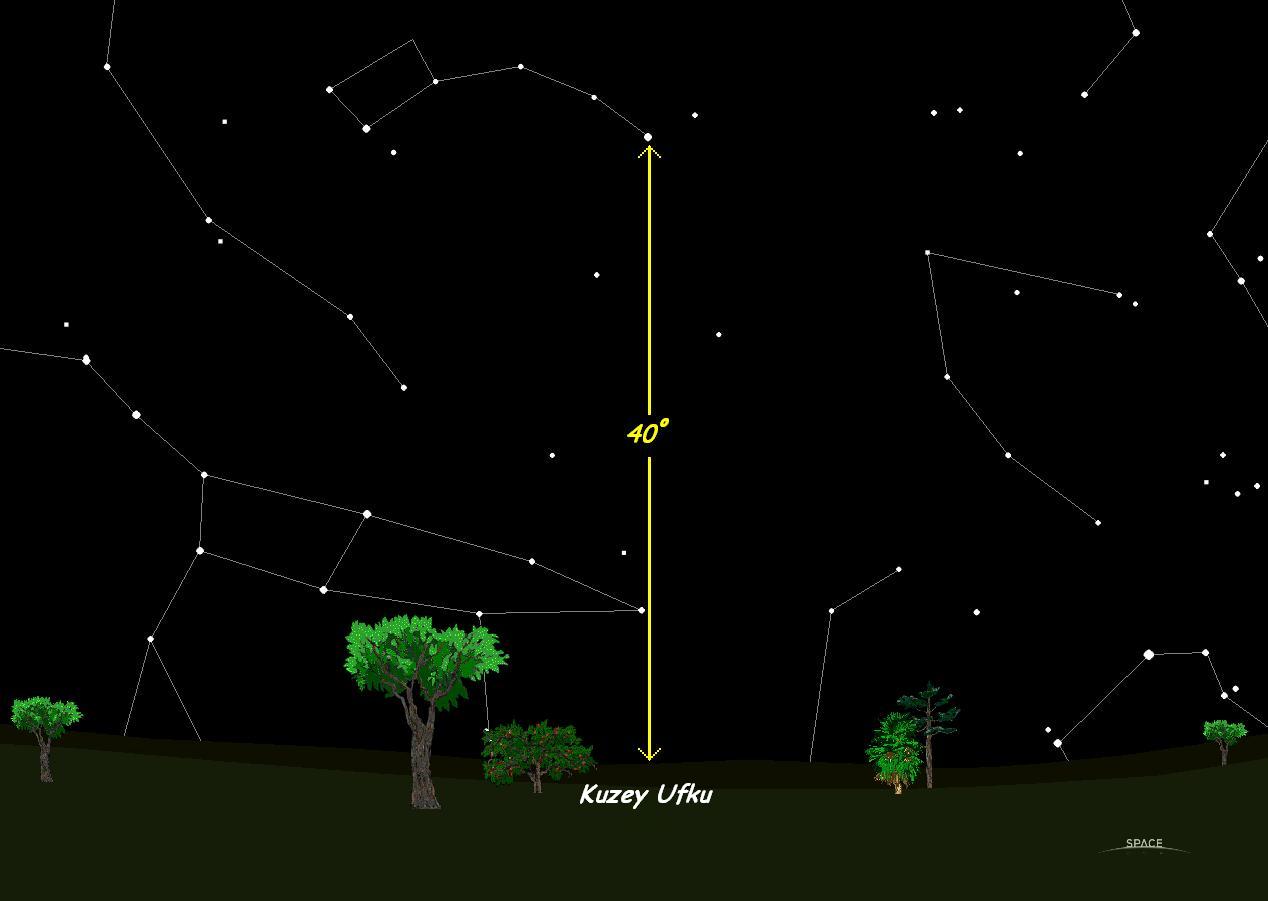 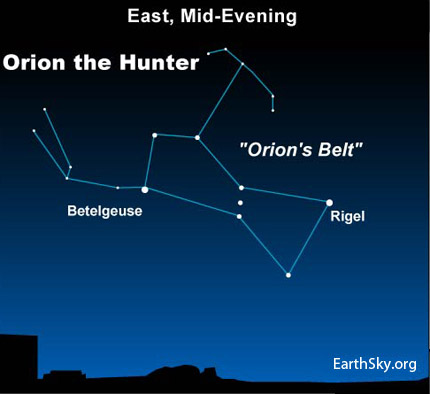 Sirius
Constellations
How to find Sirius in the Sky
Sirius is the brightest star in the sky. 

We use the Orion’s to find Sirius.
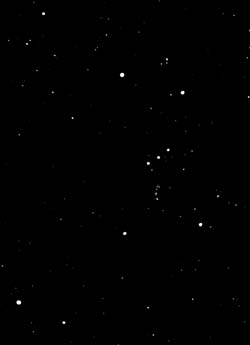 Orion
1 unit
8 unit
SUMMER TRIANGLE 25.04.2006  1:15  A.M. East Sky
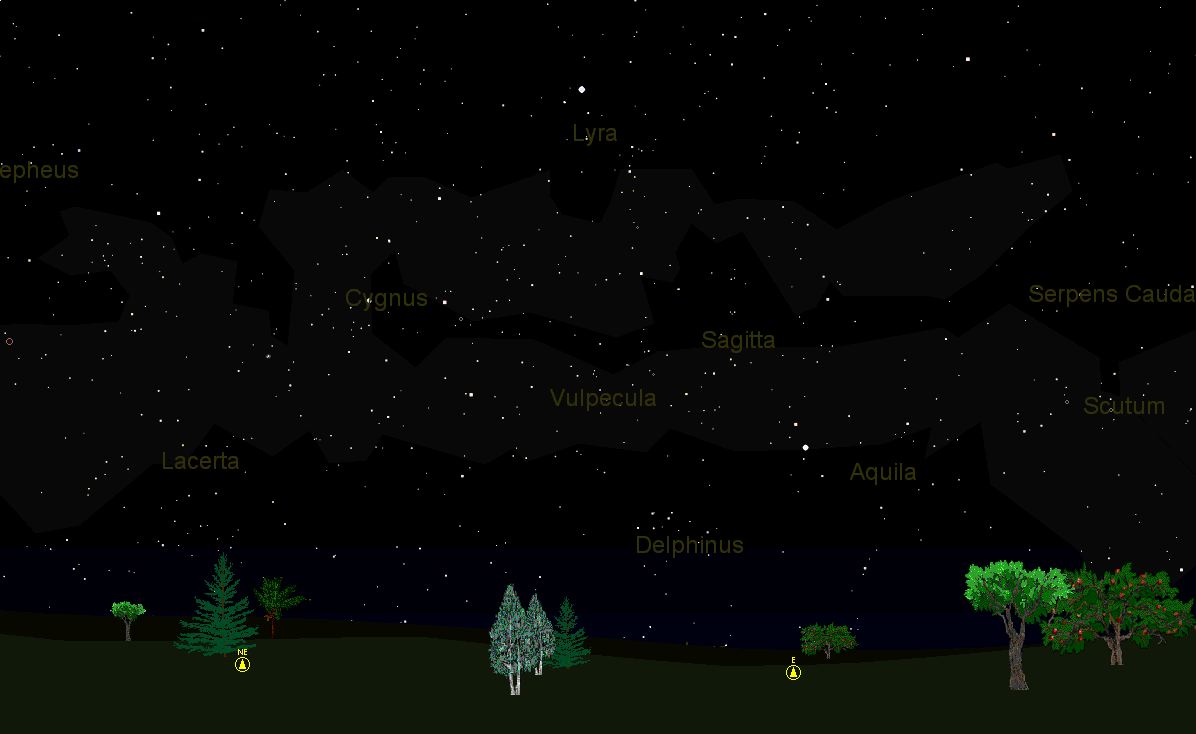 SUMMER TRIANGLE 25.04.2006  1:15  A.M. East Sky
              LyraVega star, AquilaAltair star, Cygnus Deneb star
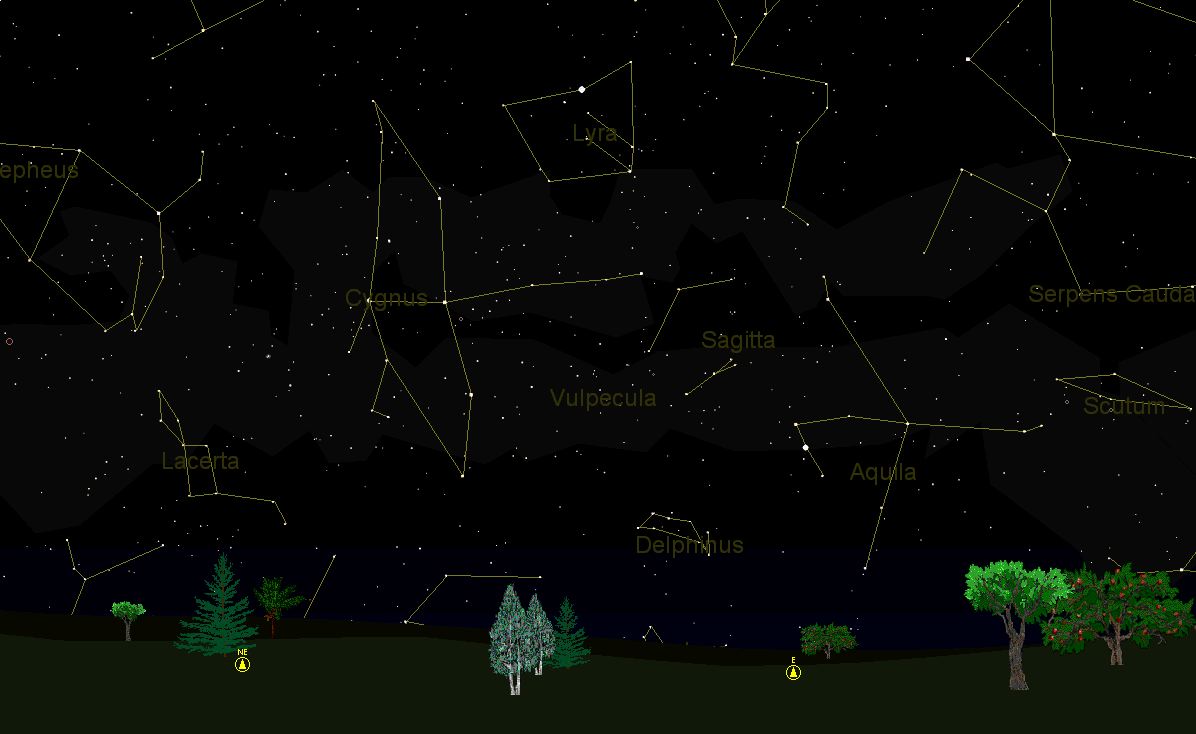 Vega
Deneb
Altair